Муниципальное дошкольное образовательное учреждение «Детский сад №10»
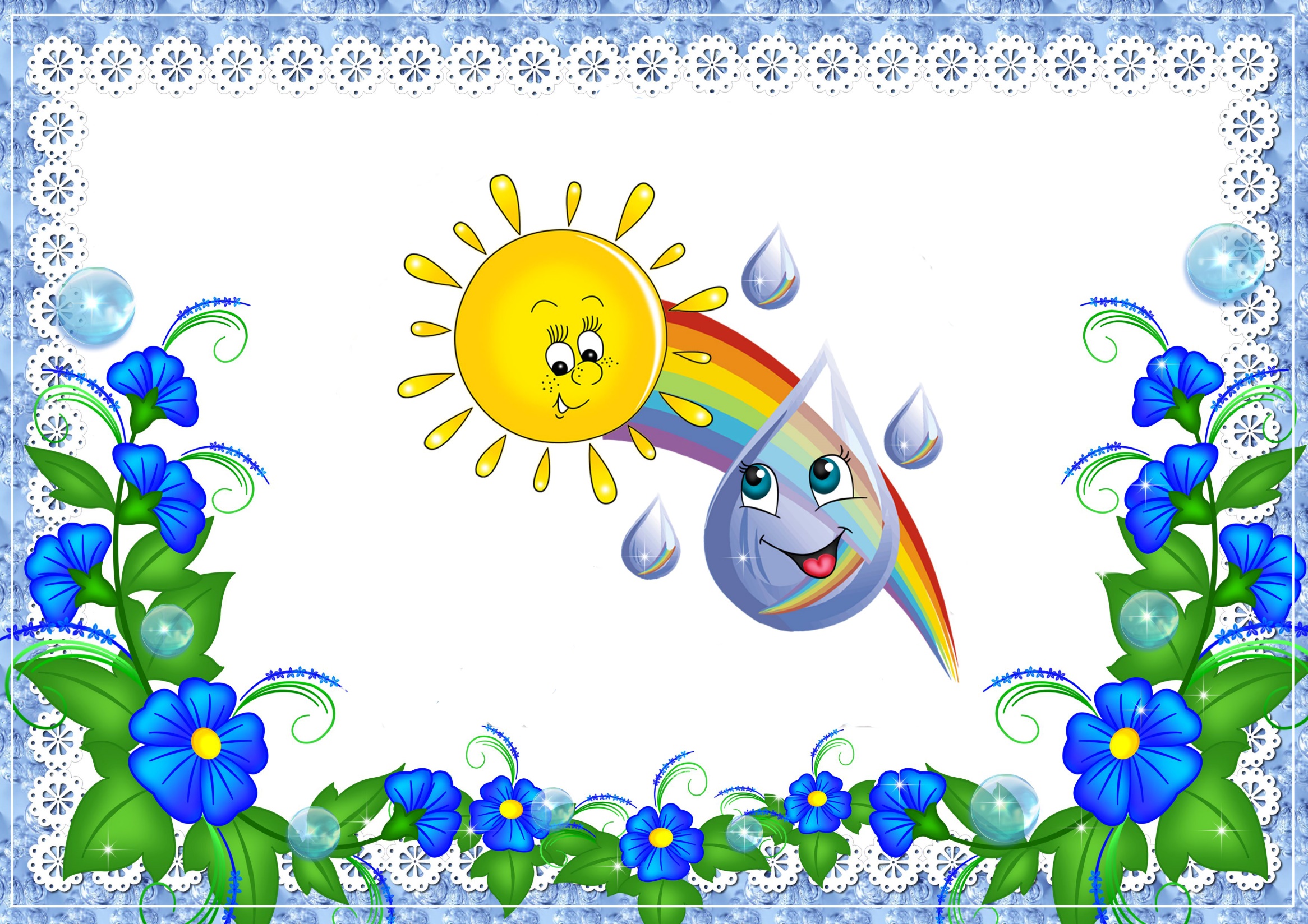 Путешествие Голубой
КАПЕЛЬКИ
Выполнили: 
Попкова Ксения Александровна, Семенова Наталья Александровна, Маслова Татьяна Анатольевна.
Цель проекта: Формирование экологической культуры ребёнка
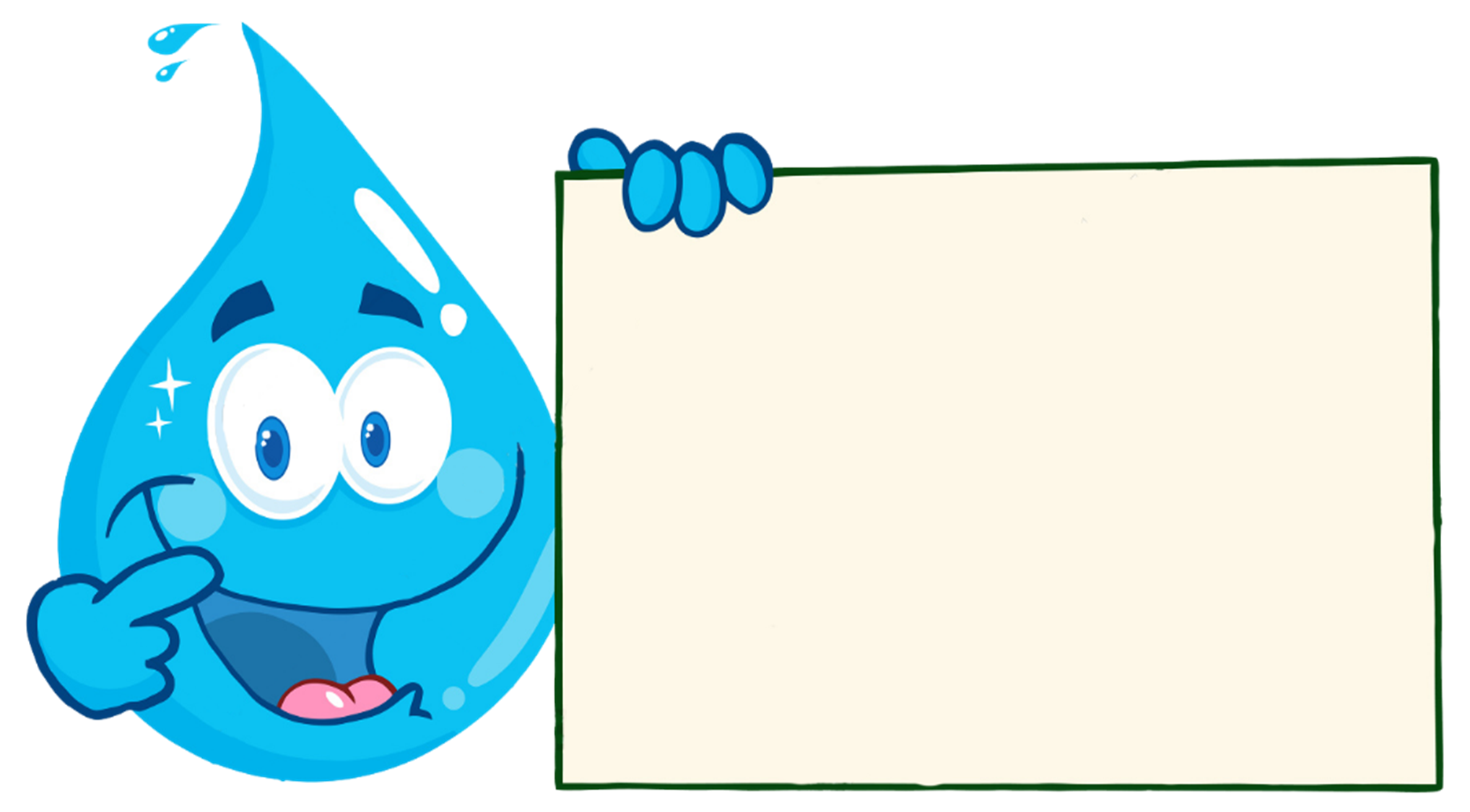 Задачи проекта:
Формировать умение детей бережно относится к воде.
Дать представление о том, какую роль играет вода в жизни человека.
Закрепить представления детей: о свойствах воды (прозрачность, легко окрашивается, тёплая, холодная, жидкая, без запаха,без вкуса), действии с водой и предметами.
Расширение словарного запаса. 
Формировать умение выполнять простейшие опыты.
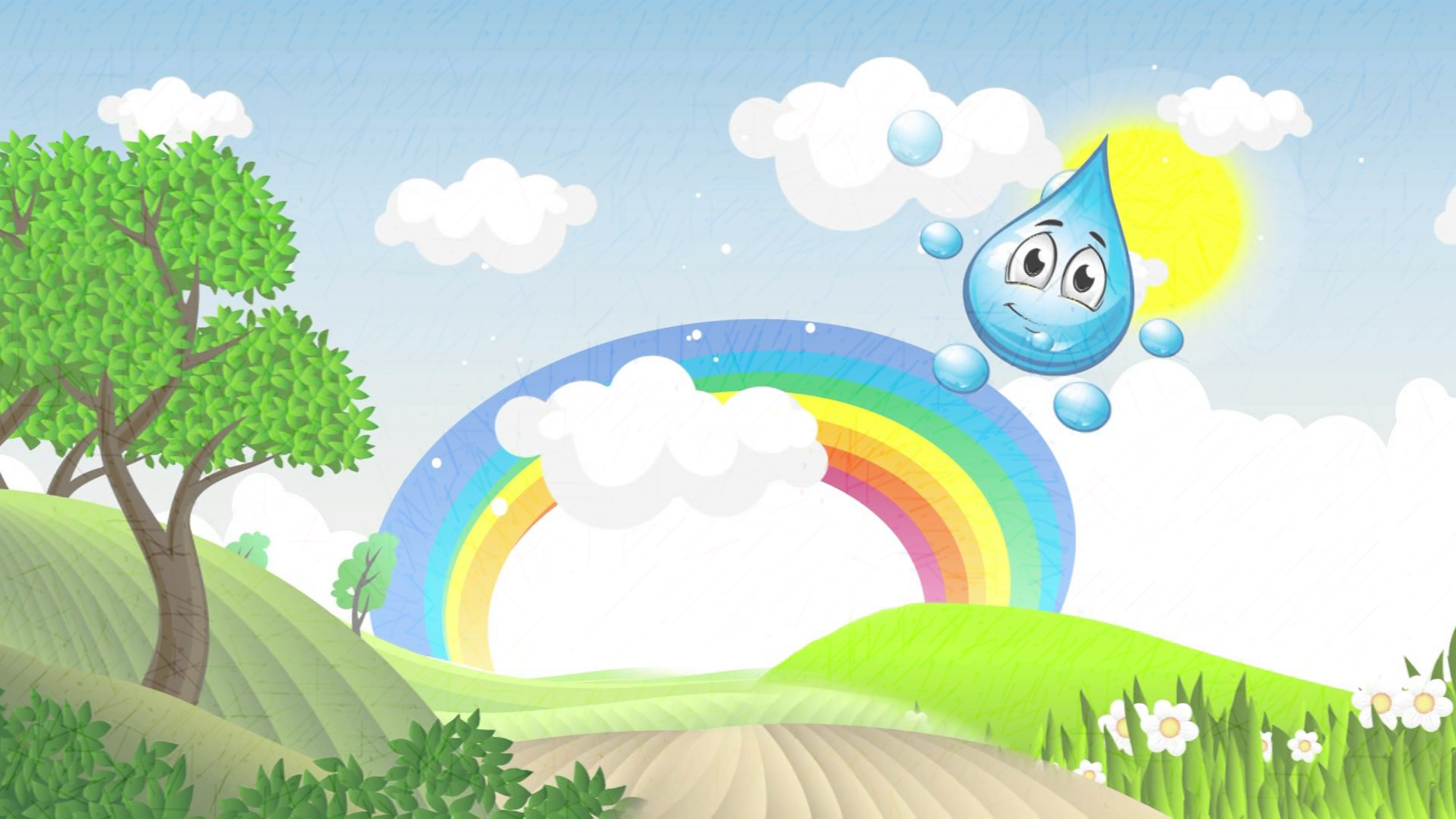 Подготовительный этап
Что мы знаем о воде?
В воде живут рыбы, ее пьют люди, ей умываемся.
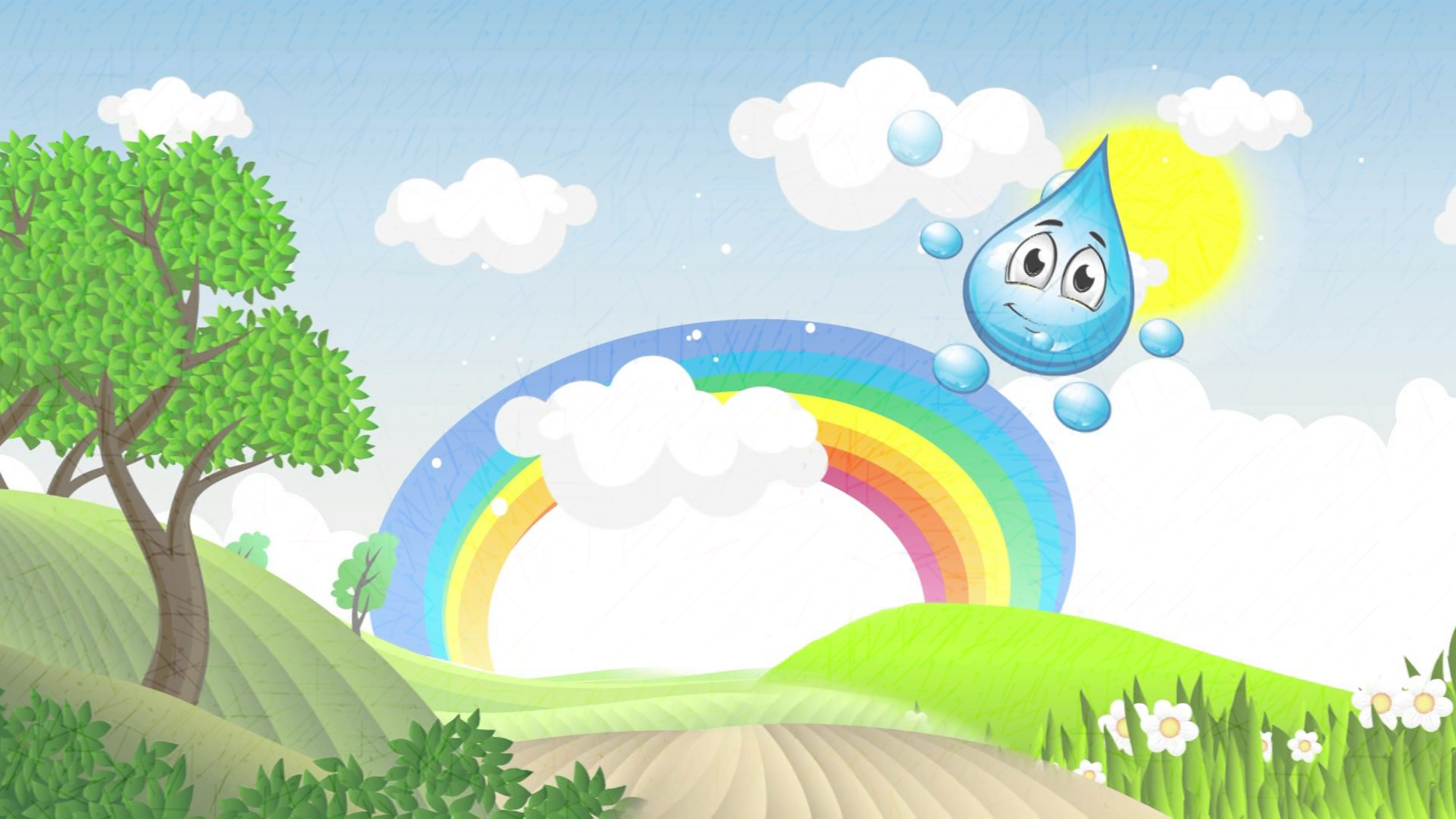 Что хотим узнать?
Кому еще нужна вода?          И какая она бывает?
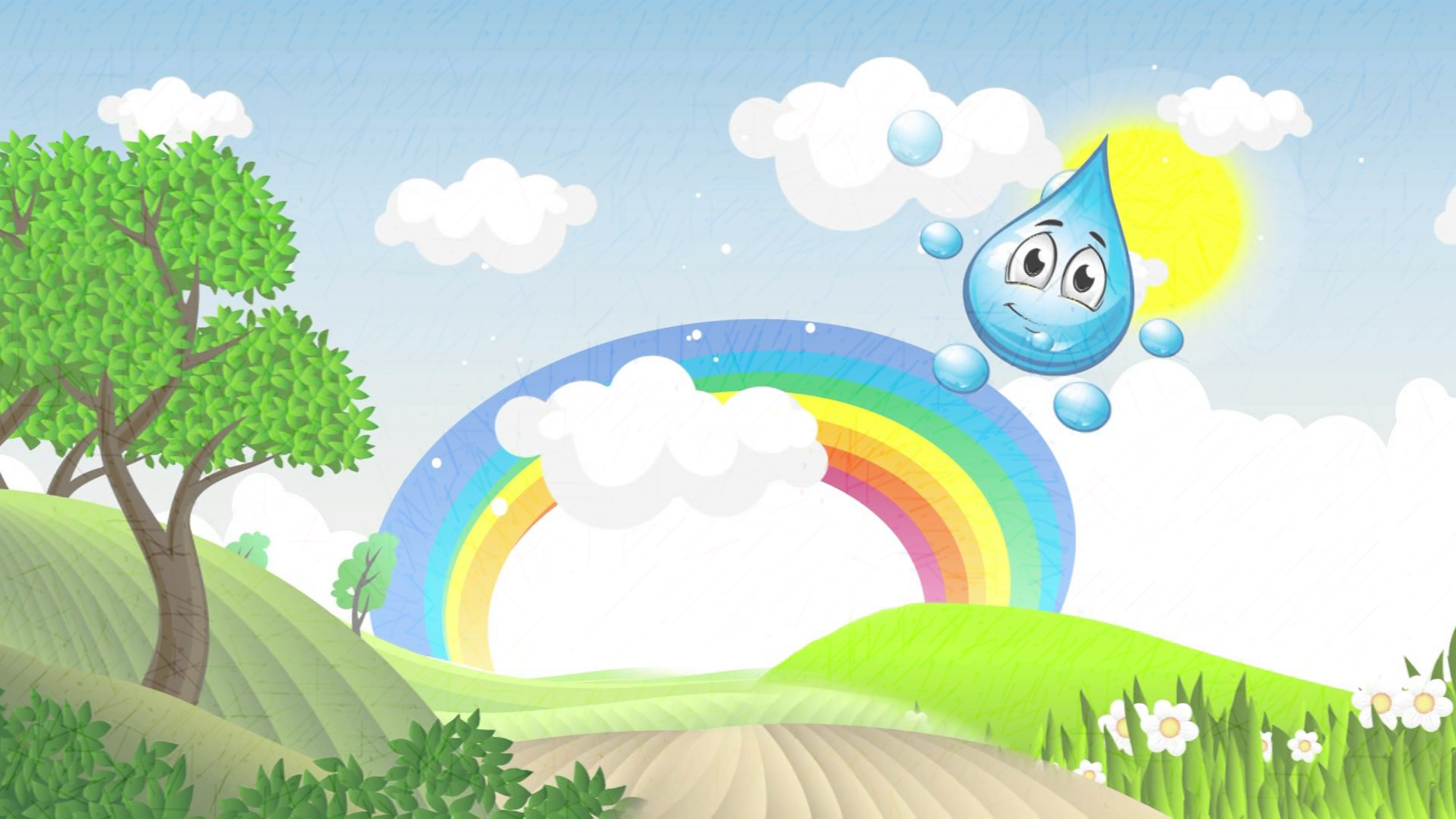 Спросить у взрослых Понаблюдать
Провести эксперимент
Прочитать в книжке
Рассматривание иллюстраций
Что нужно сделать чтобы узнать?
Реализация проекта по образовательным областям
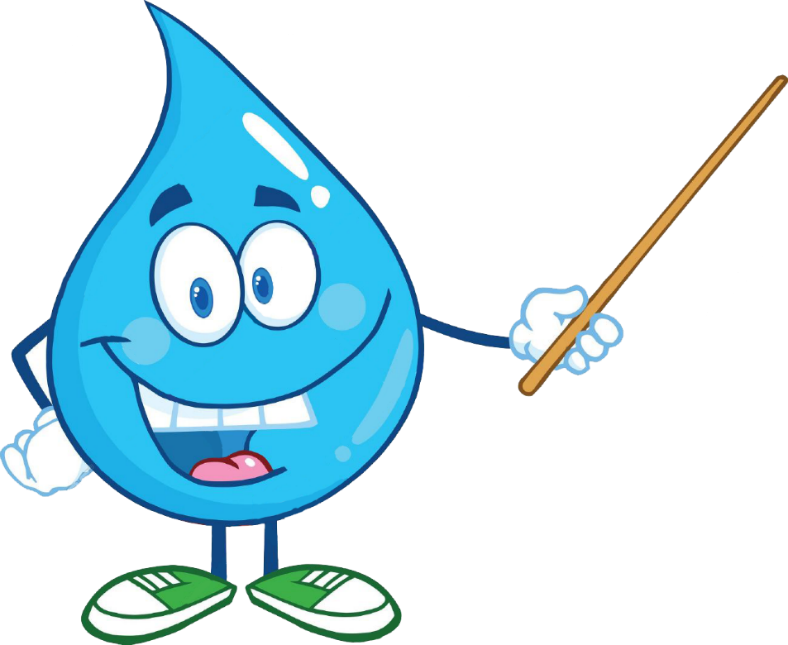 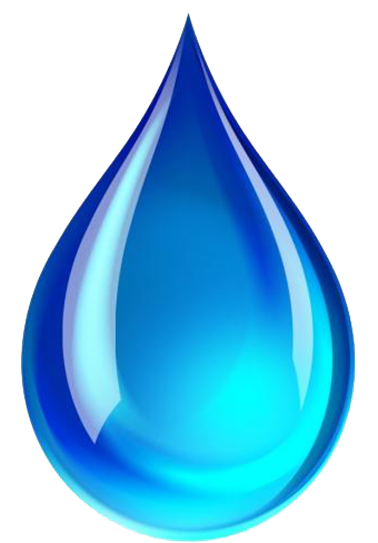 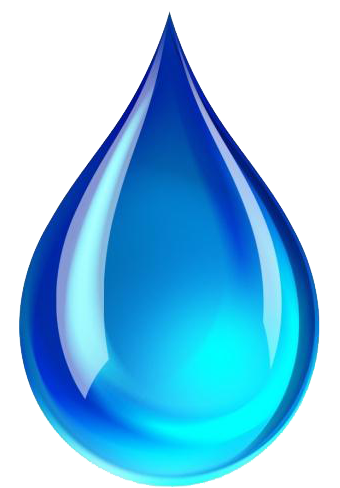 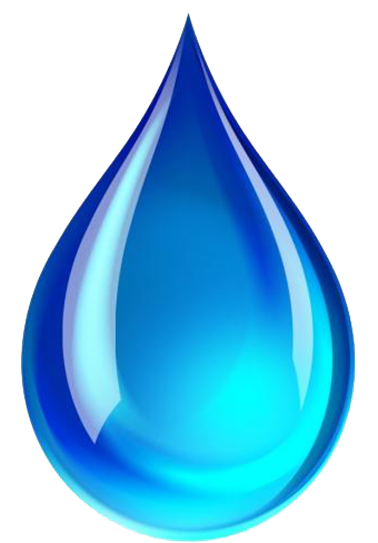 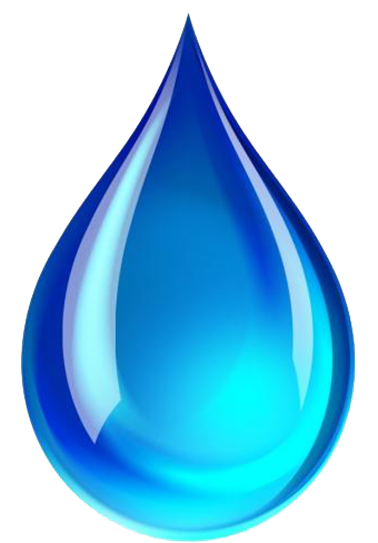 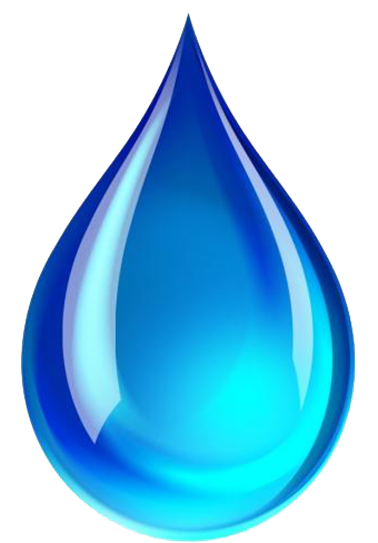 Физическое развитие
Познавательное развитие
Социально-коммуникативное развитие
Речевое развитие
Художественно-эстетическое развитие
Познавательная деятельность
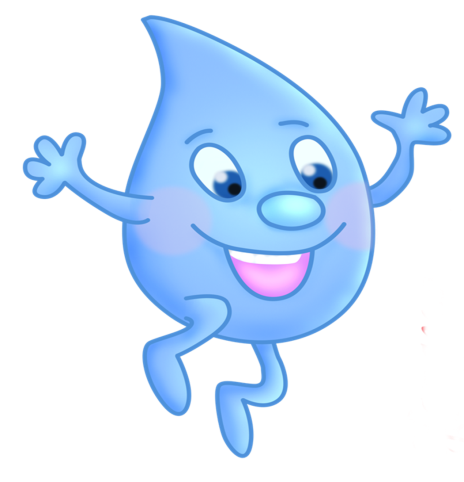 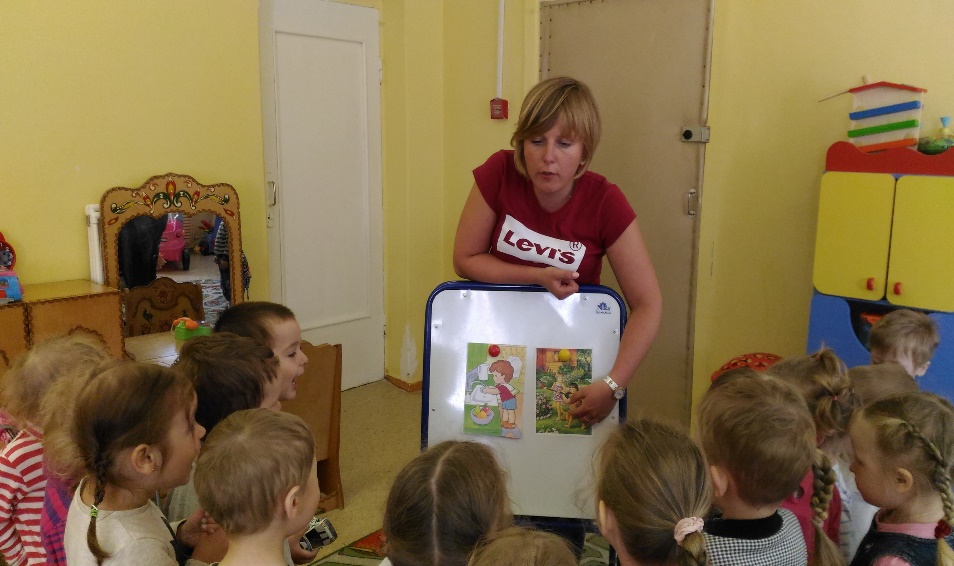 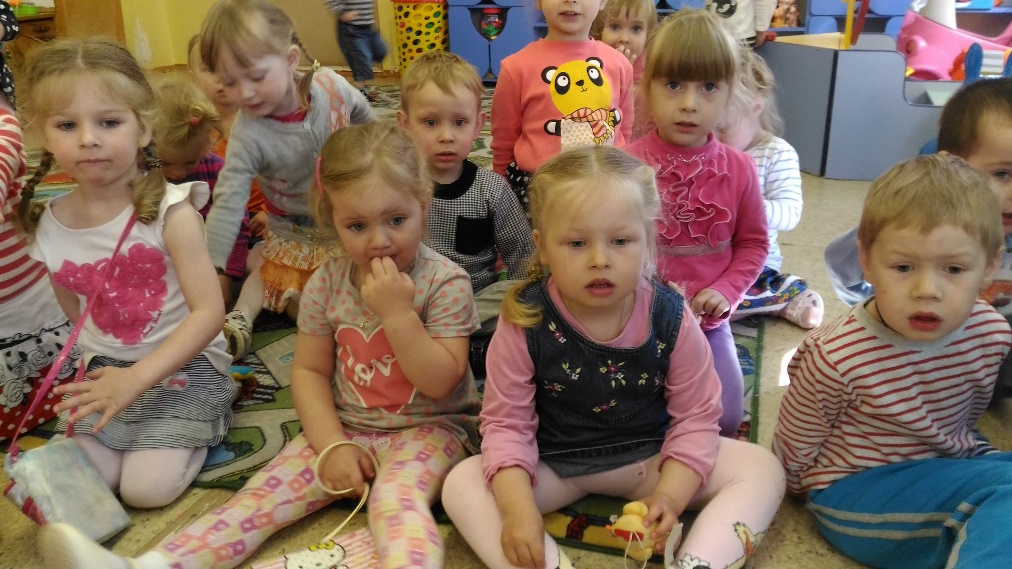 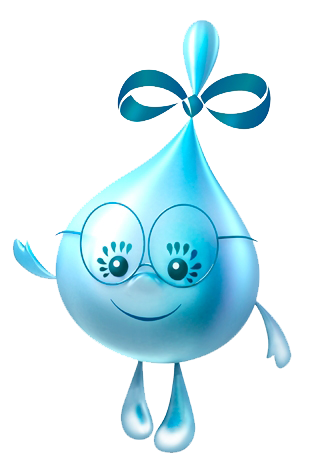 Беседа: «Что нужно делать, чтоб росли цветы на клумбе»
Беседа: «Кому нужна вода?»
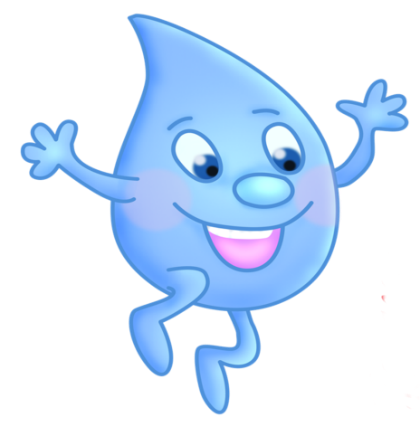 Экспериментальная деятельность
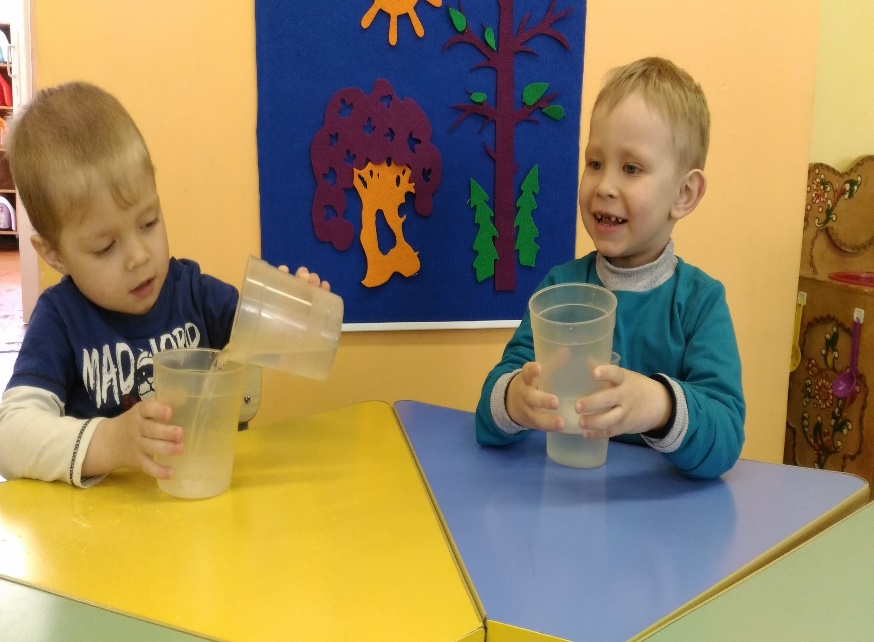 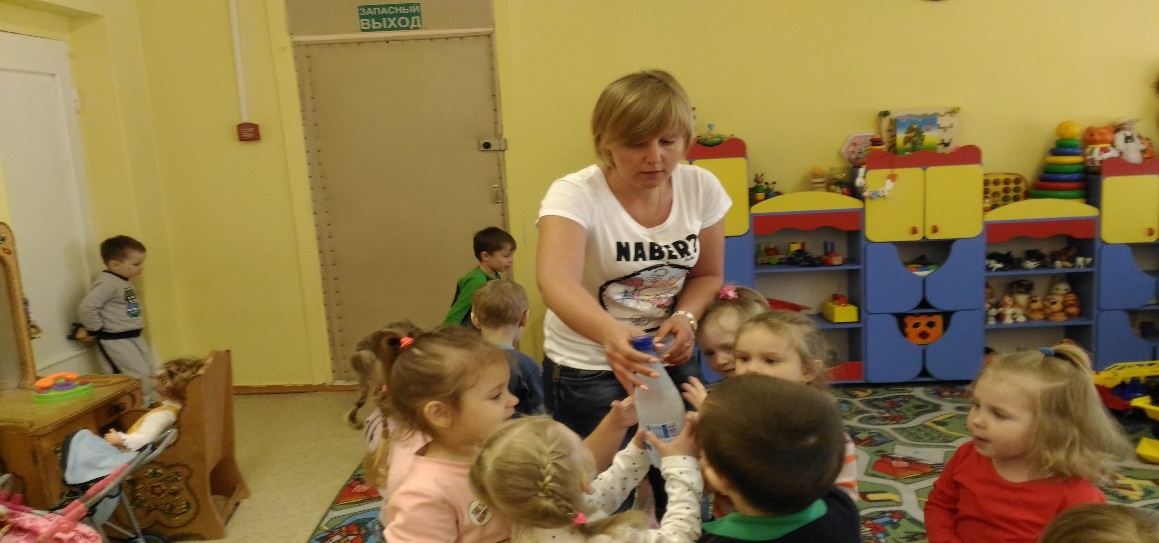 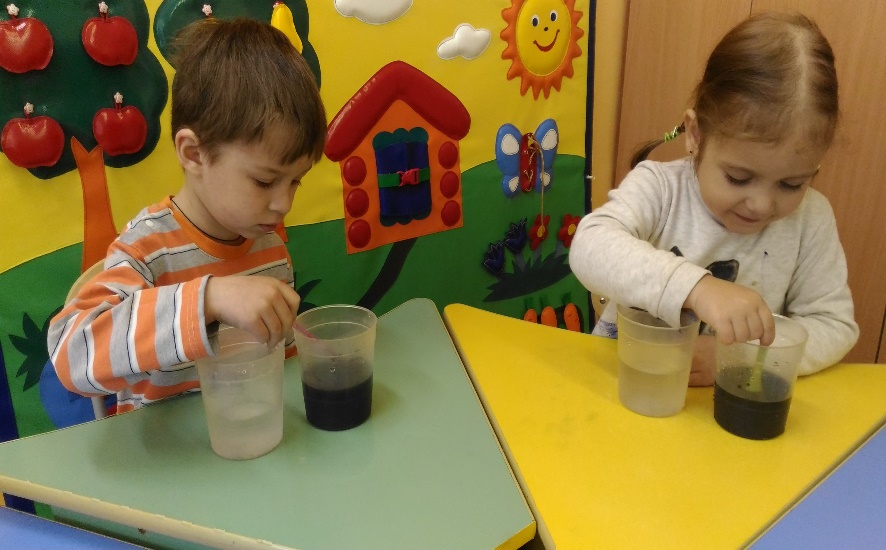 «Вода-лед-вода»
«Вода жидкая, может течь»
«Вода прозрачная»
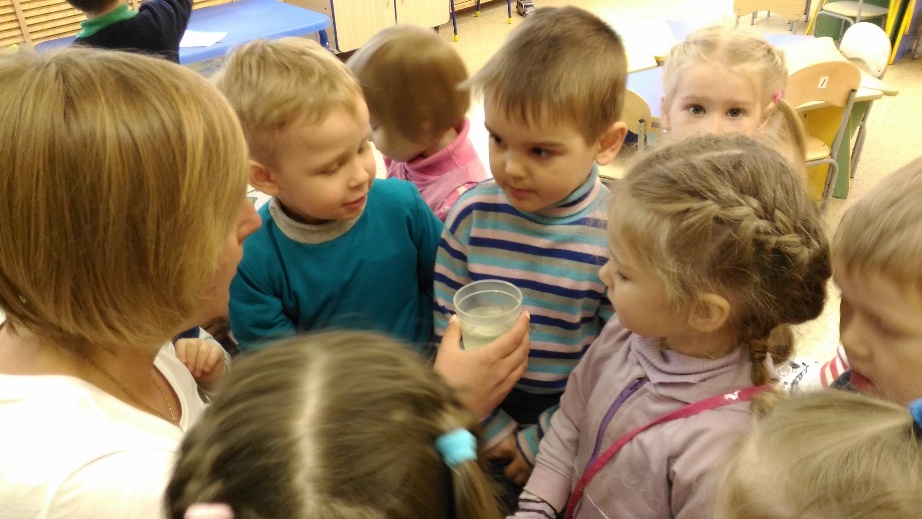 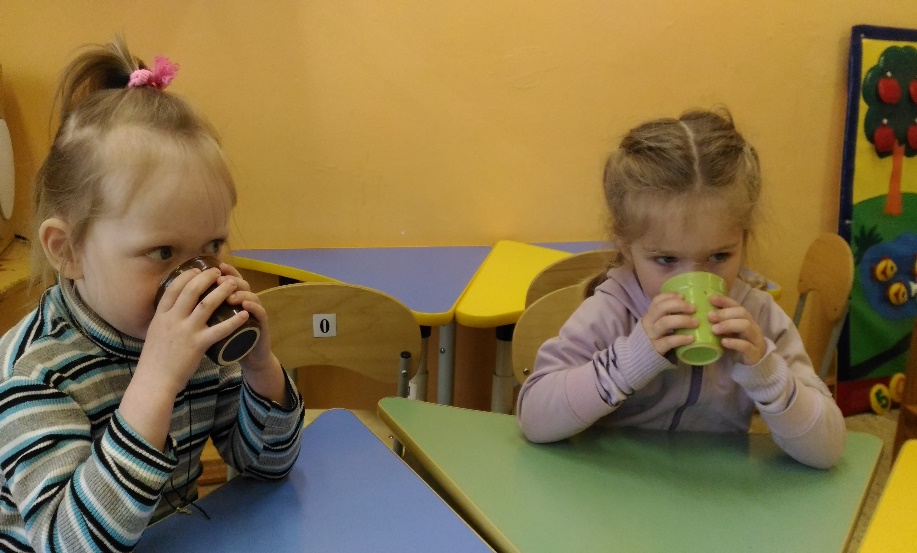 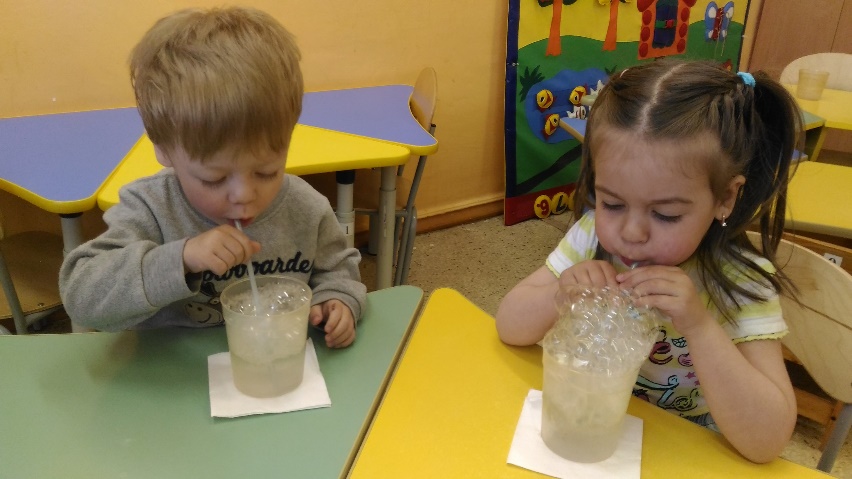 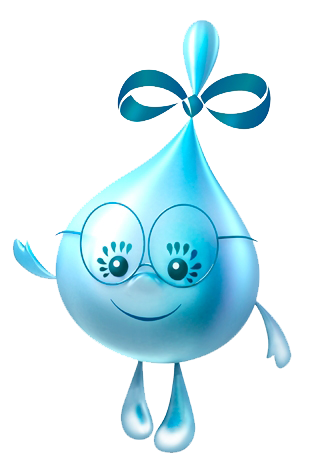 «У воды нет запаха»
«Волшебные пузыри»
«У воды нет вкуса»
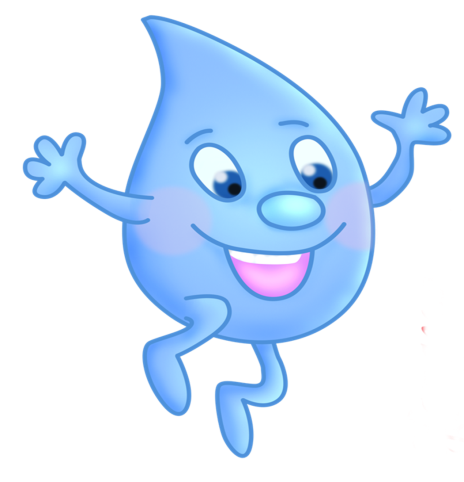 Игровая деятельность
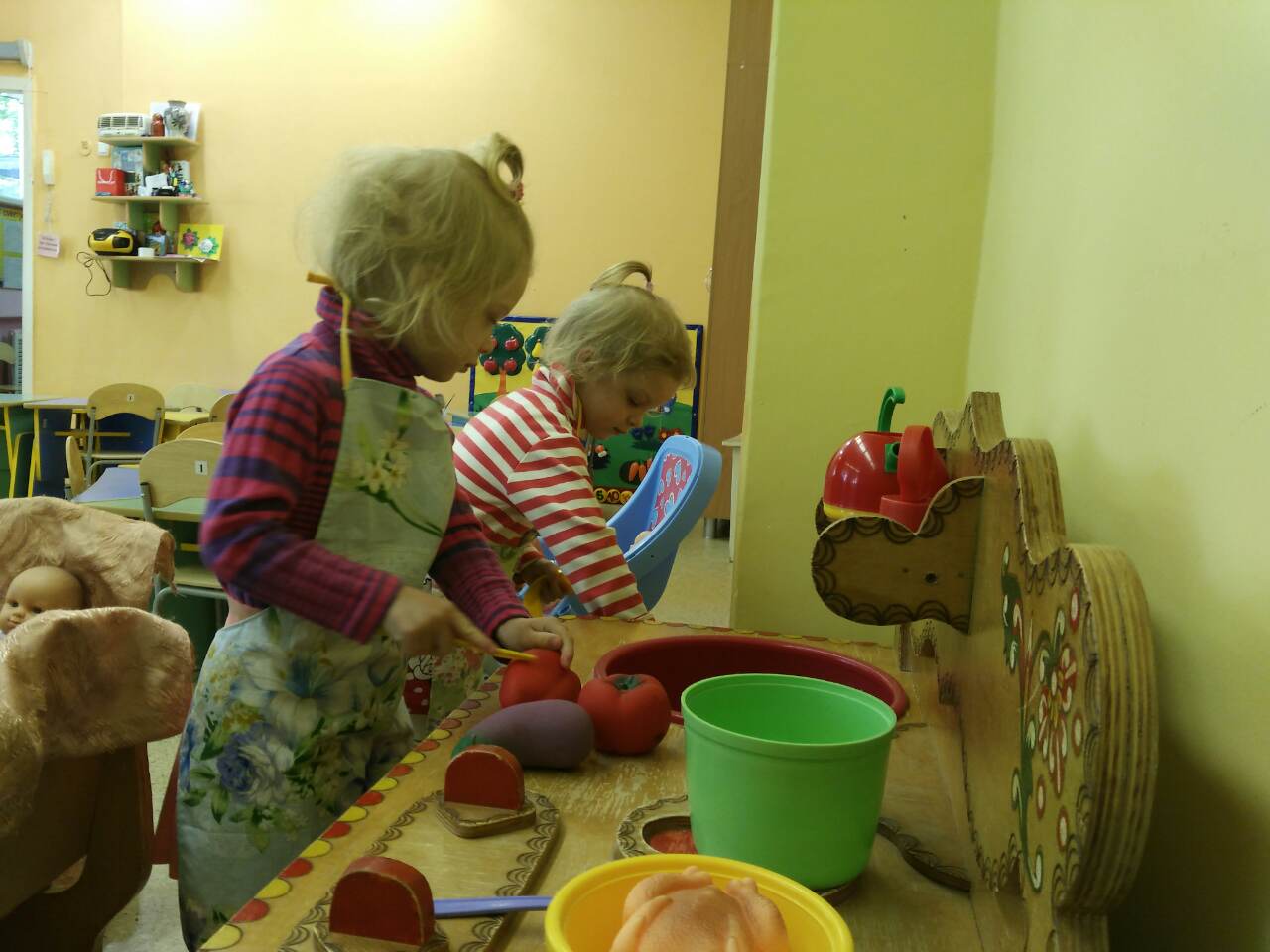 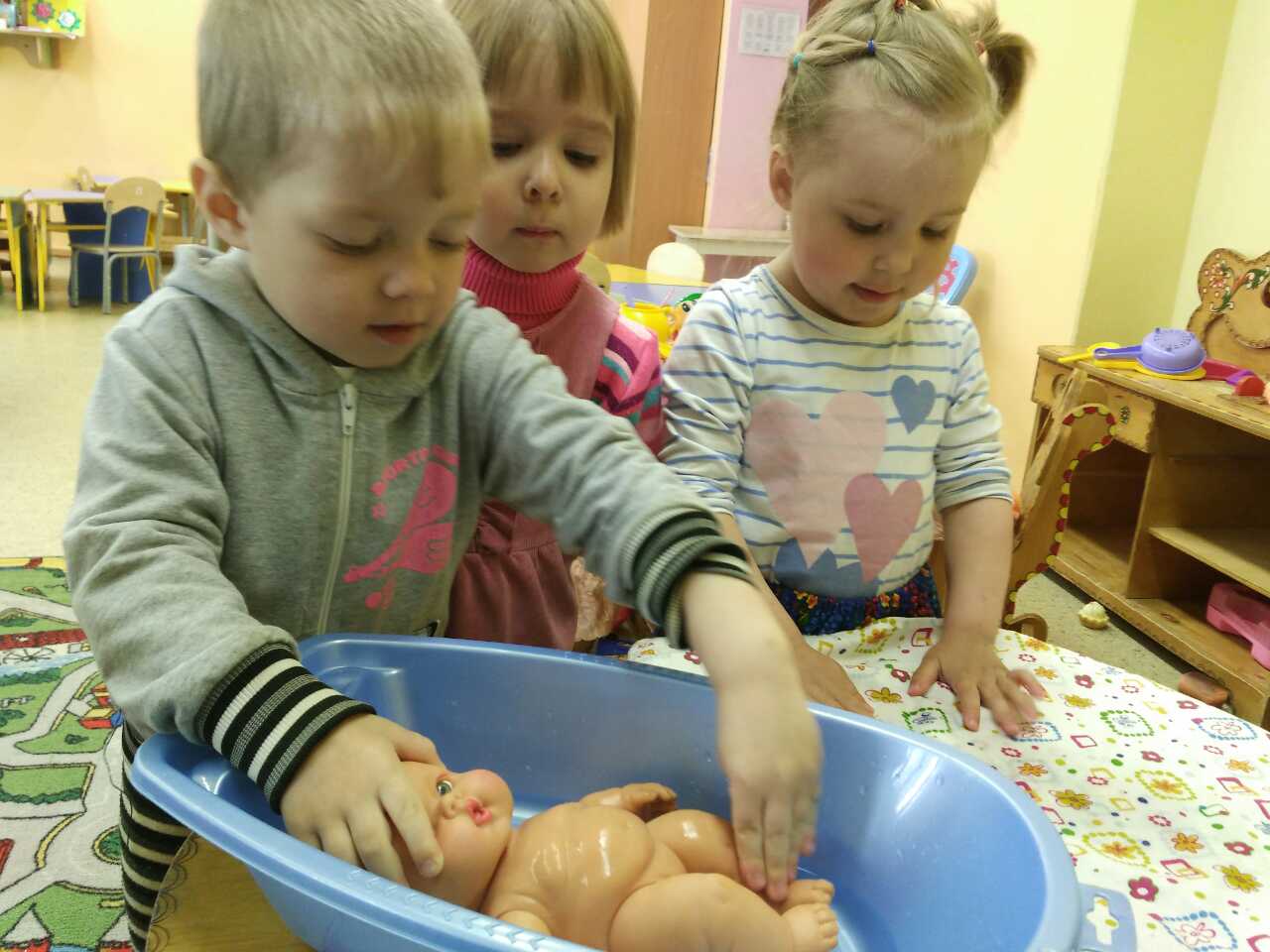 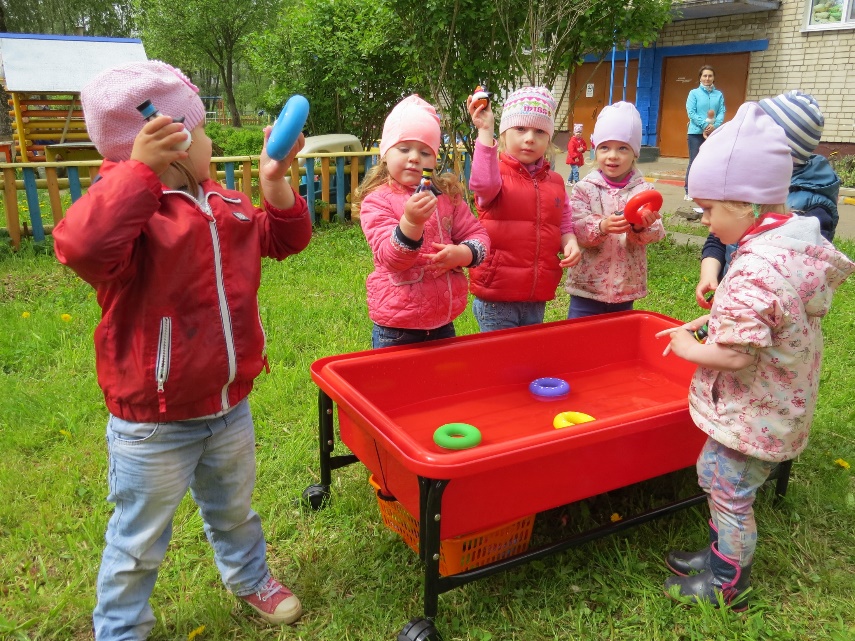 Игровая ситуация «Приготовим обед»
Игровая ситуация «Купание куклы Кати»
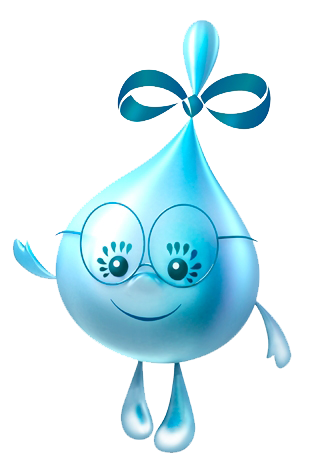 Д.И. «Веселые пингвины»
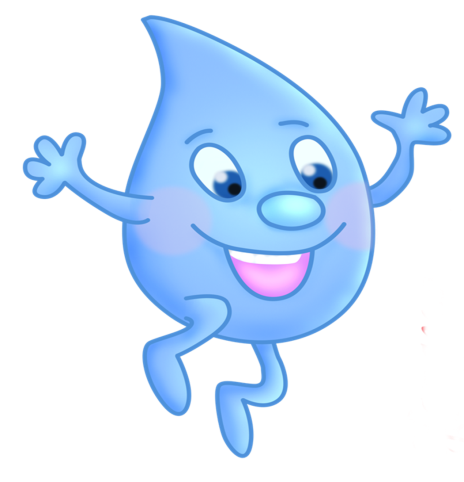 Восприятие художественной литературы
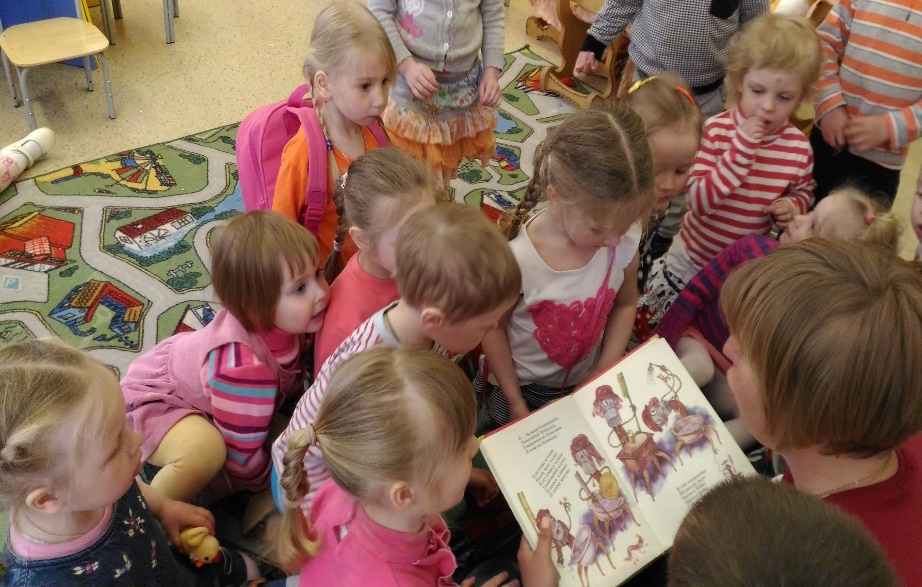 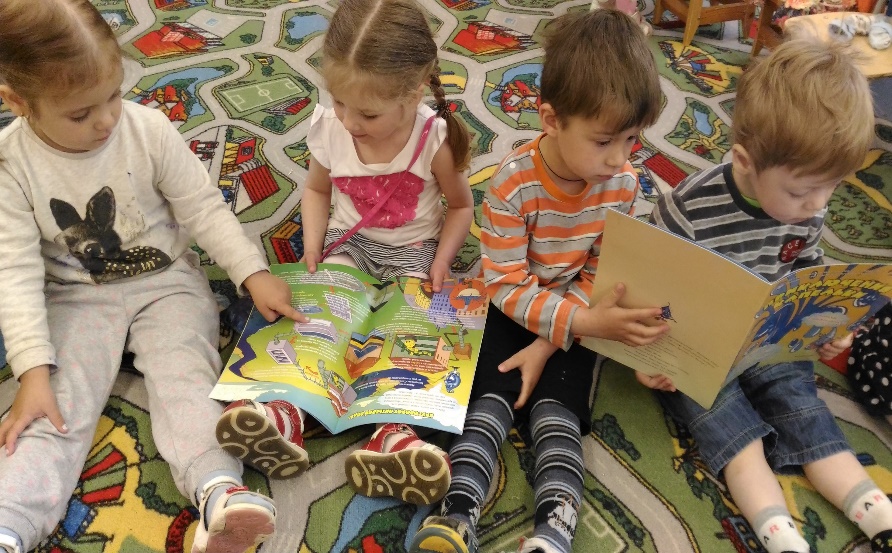 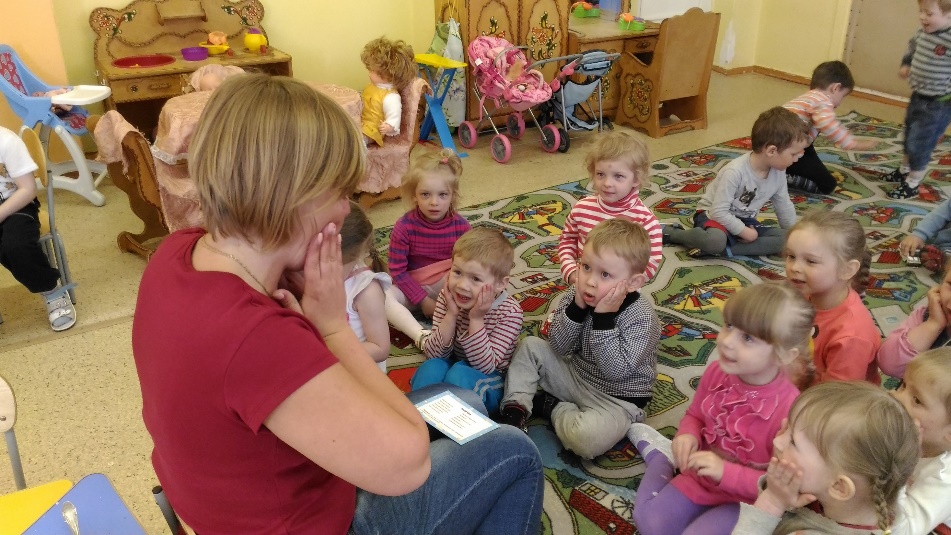 Чтение К.Чуковский «Мойдодыр»
Рассматривание книг     «Берегите воду»
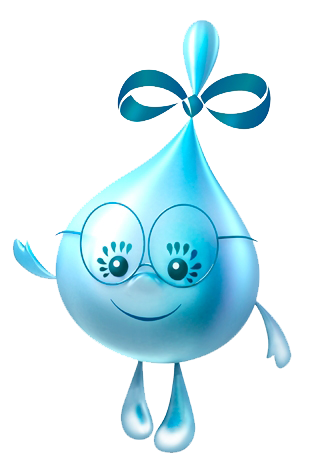 Заучивание потешки «Водичка…»
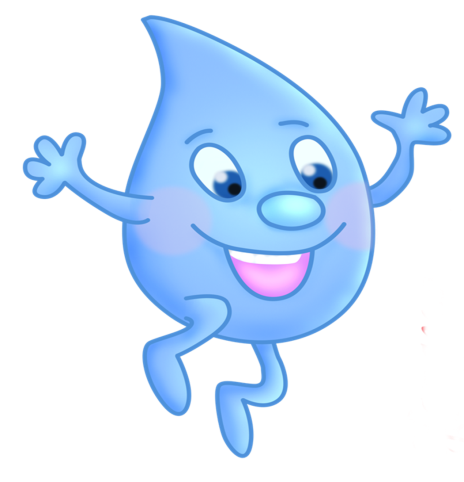 Двигательная деятельность
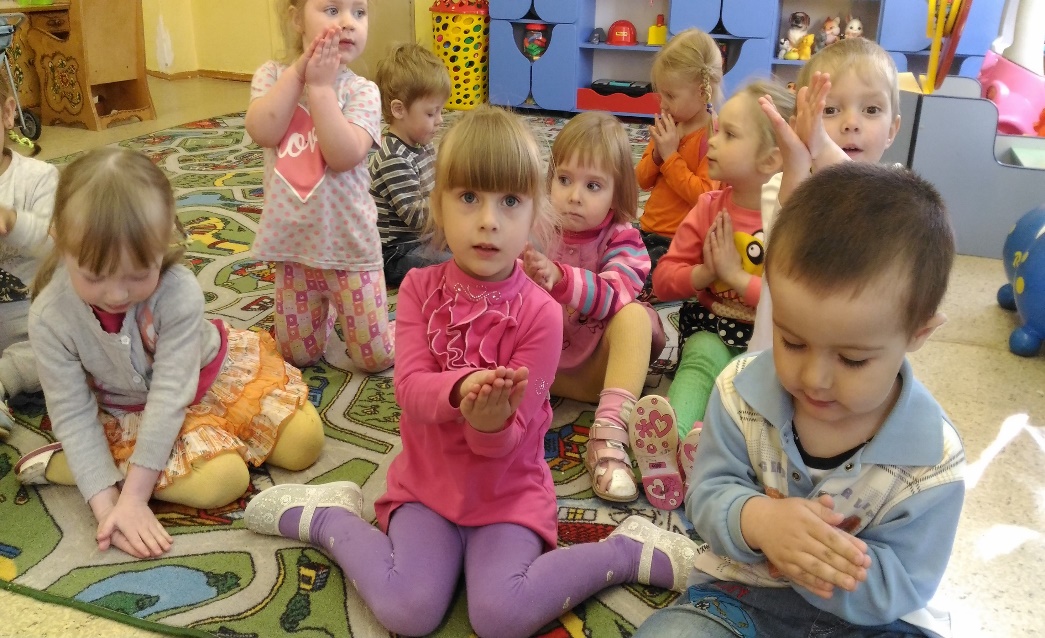 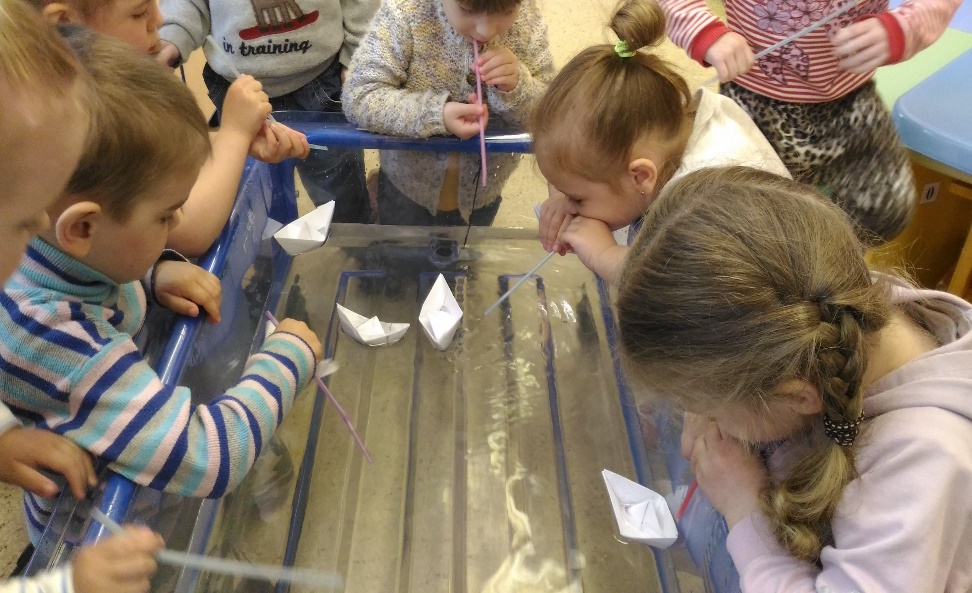 Дыхательная гимнастика «Кораблики»
Пальчиковая гимнастика «Рыбки»
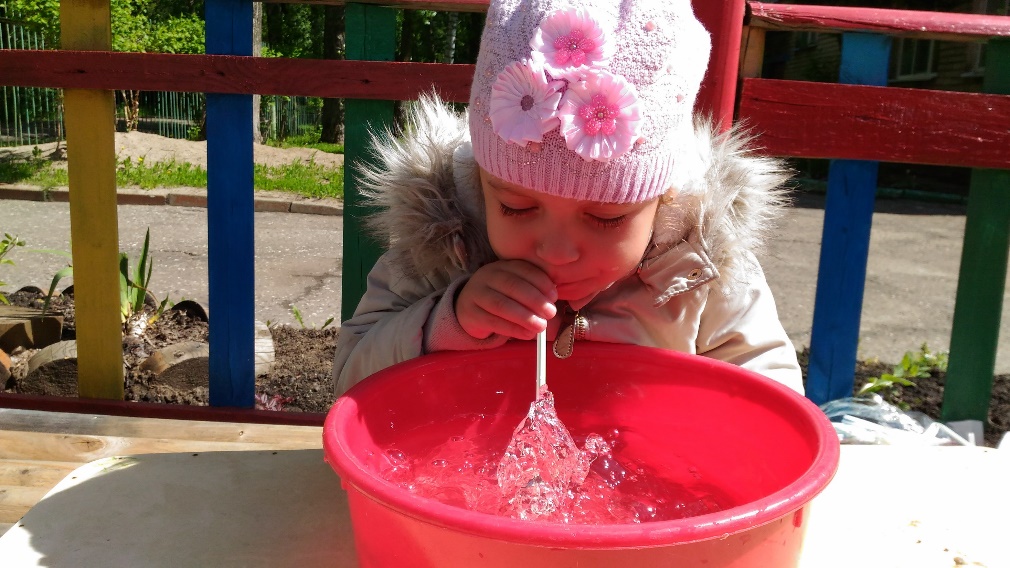 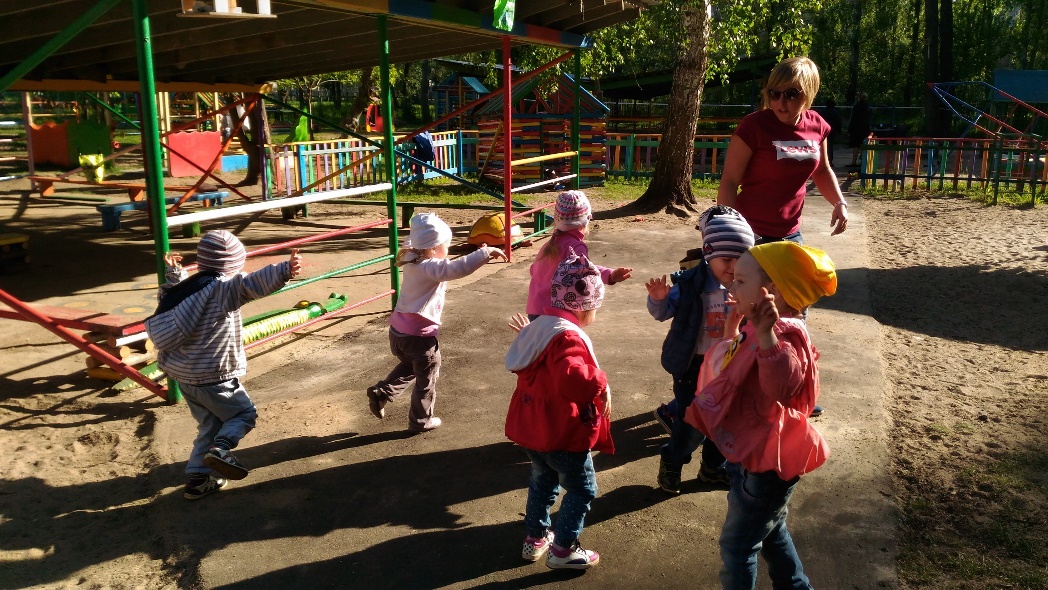 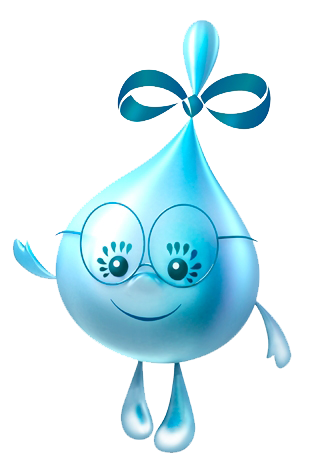 Дыхательная гимнастика «Фонтан»
Подвижная игра «Ходят капельки по кругу»
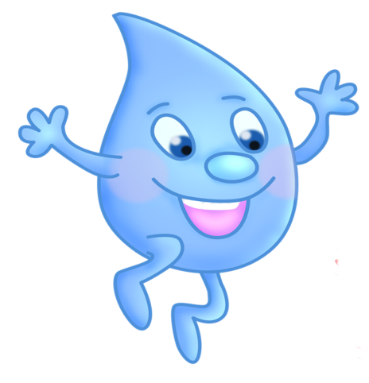 Продуктивная деятельность
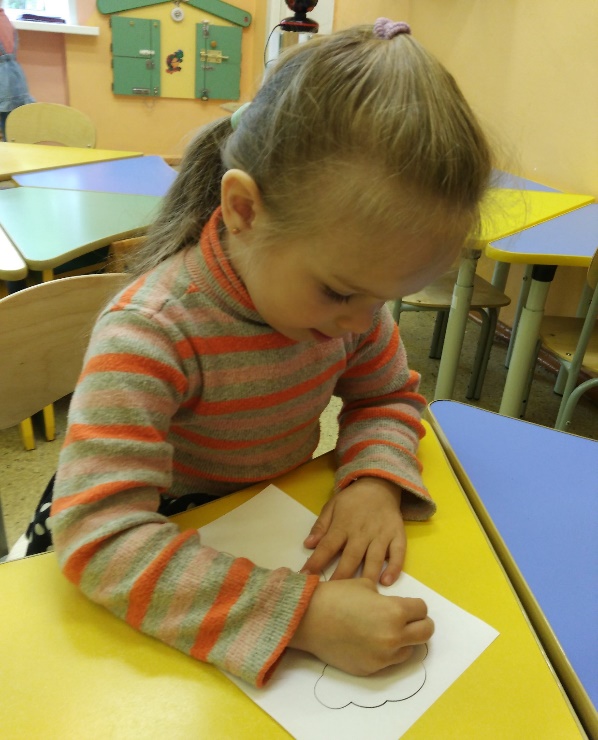 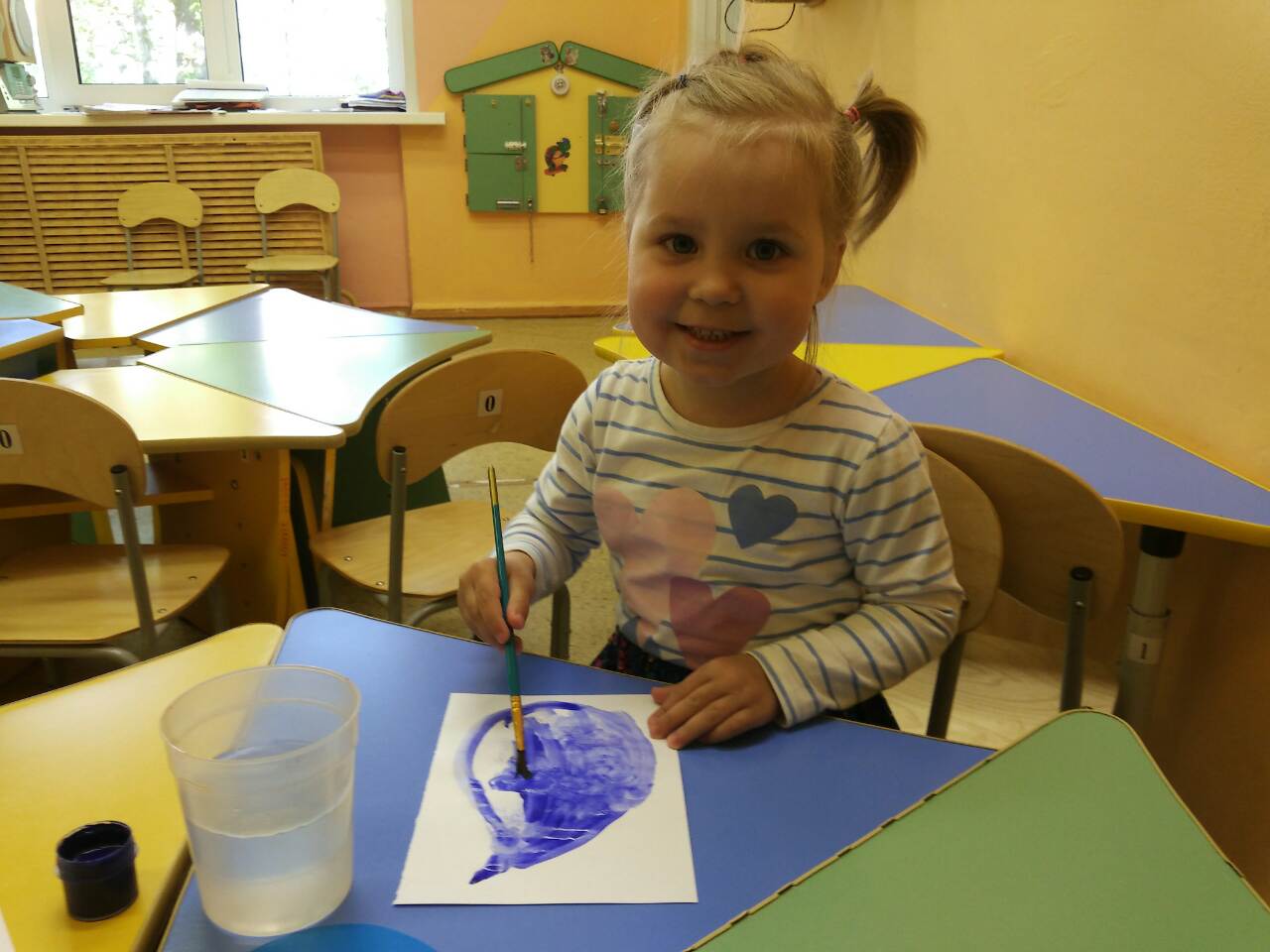 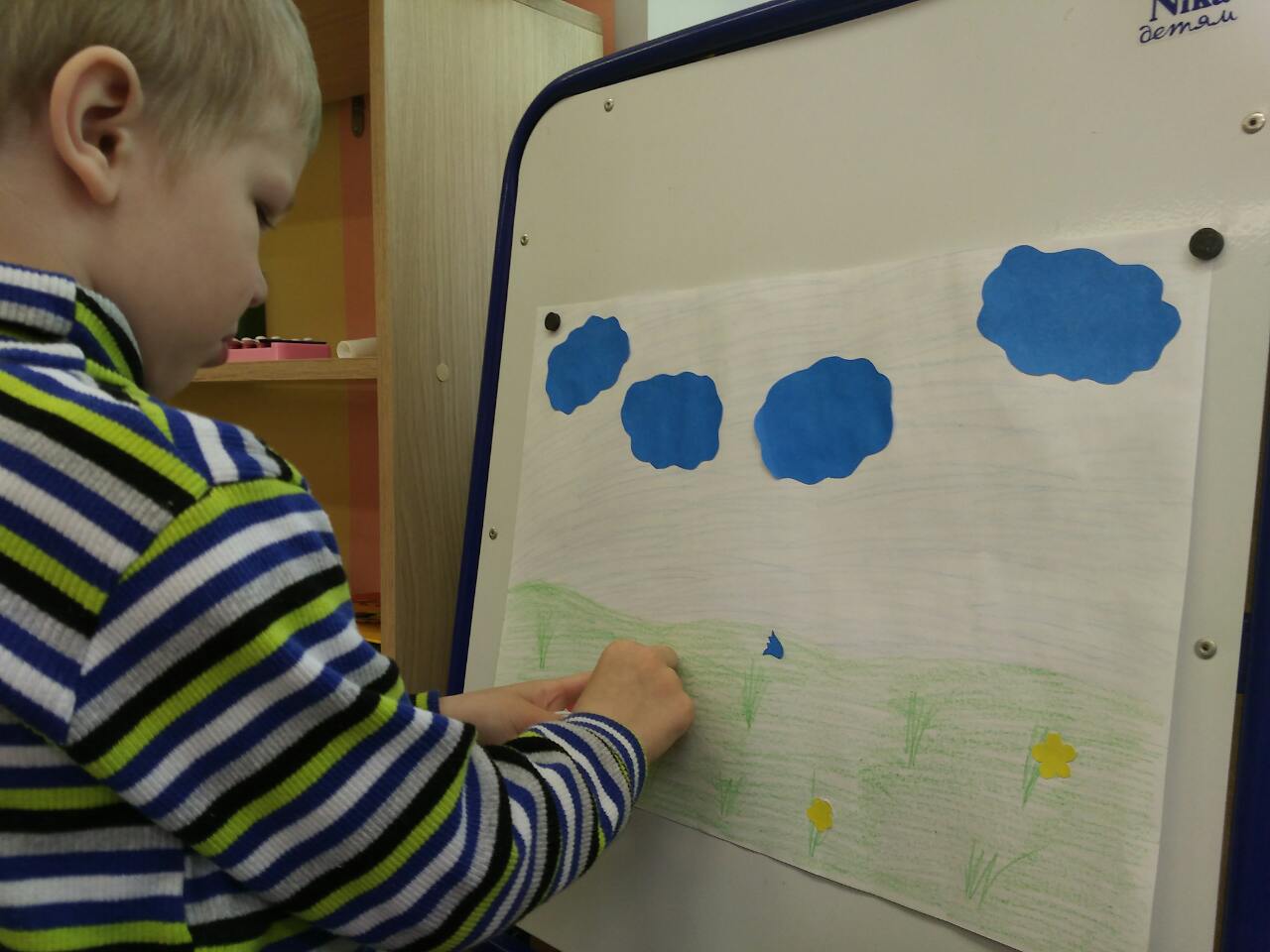 Рисование «Капельки»
Коллективная работа «Дождик лей веселей, все цветочки полей»
Раскрашивание раскрасок
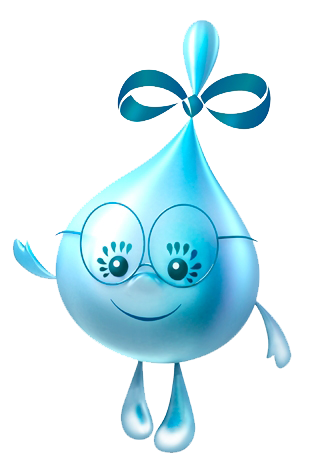 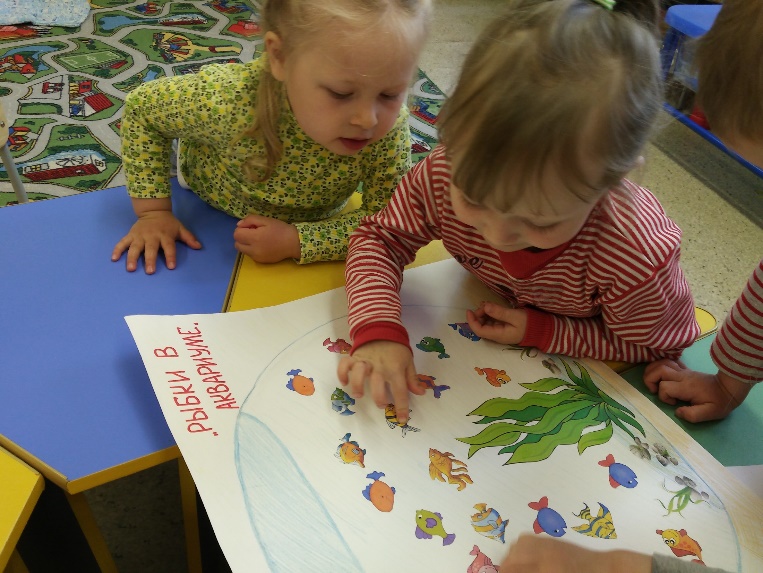 Аппликация «Рыбки в аквариуме»
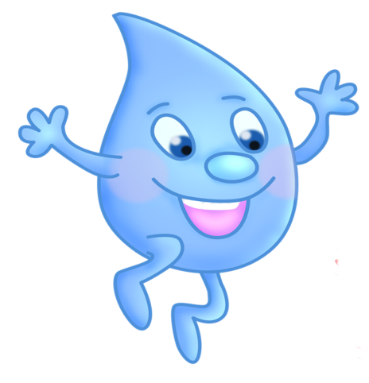 Продукты проекта
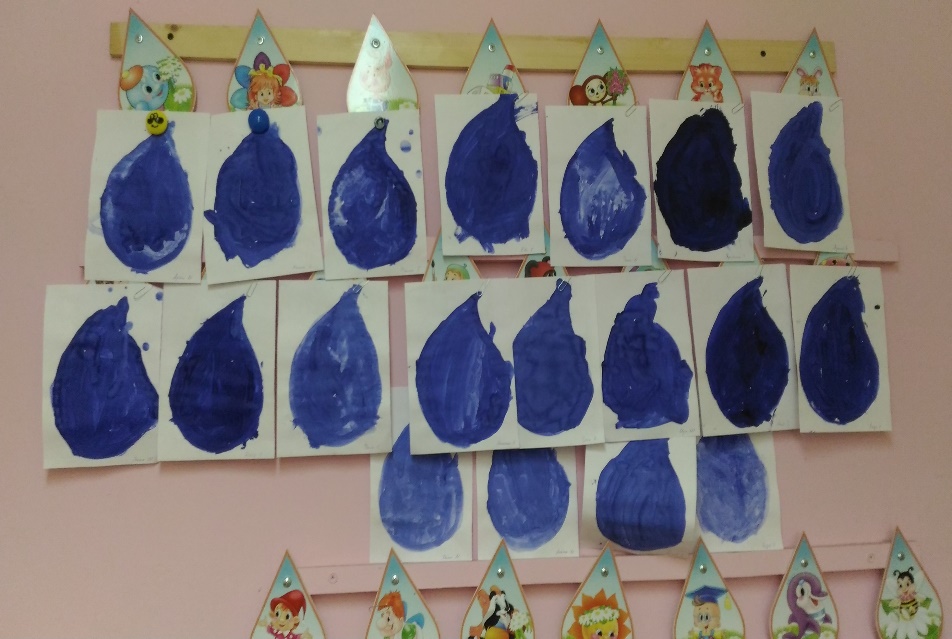 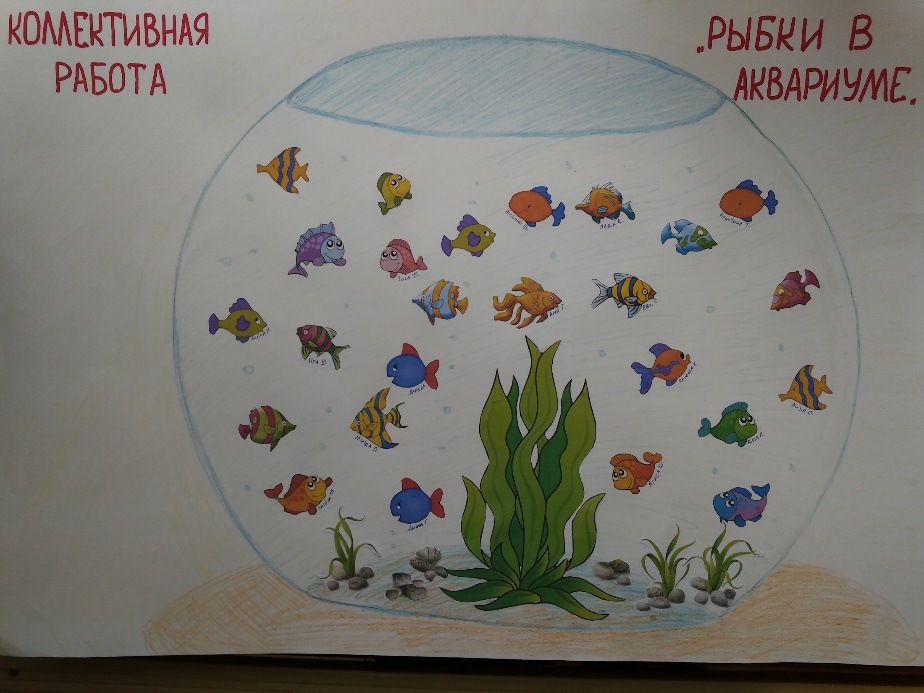 Рисование «Капельки»
Аппликация «Рыбки в аквариуме»
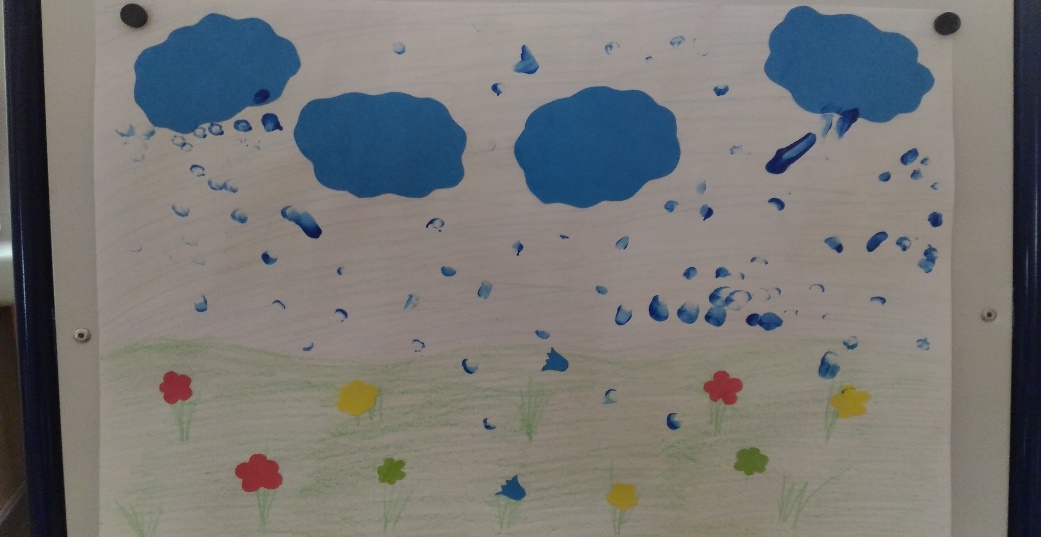 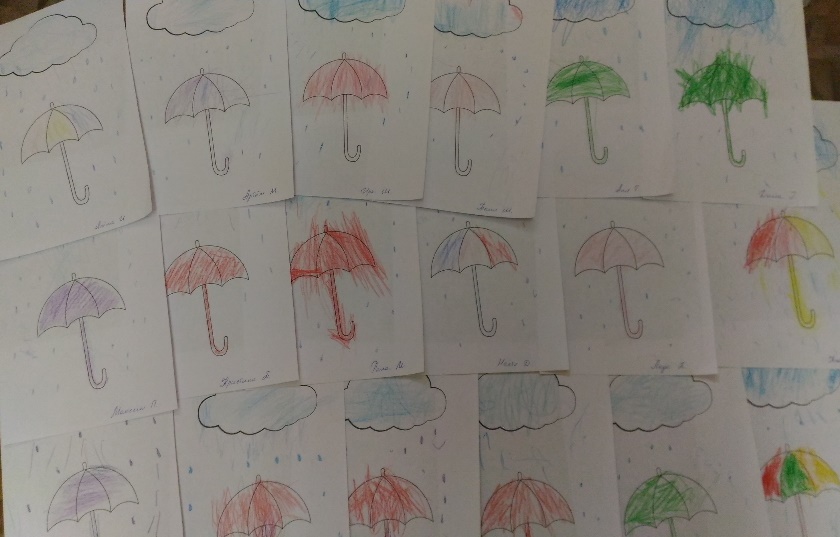 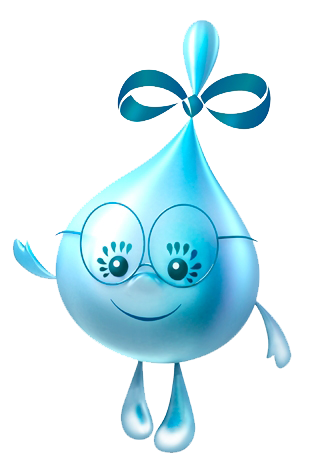 Коллективная работа «Дождик лей веселей, все цветочки полей»
Рисование «Дождь»
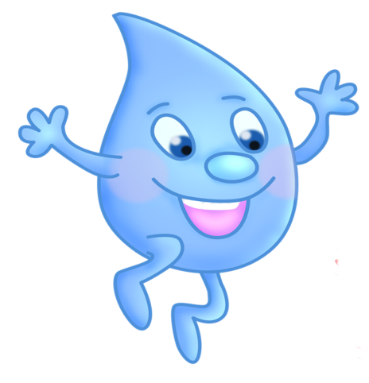 Продукты проекта
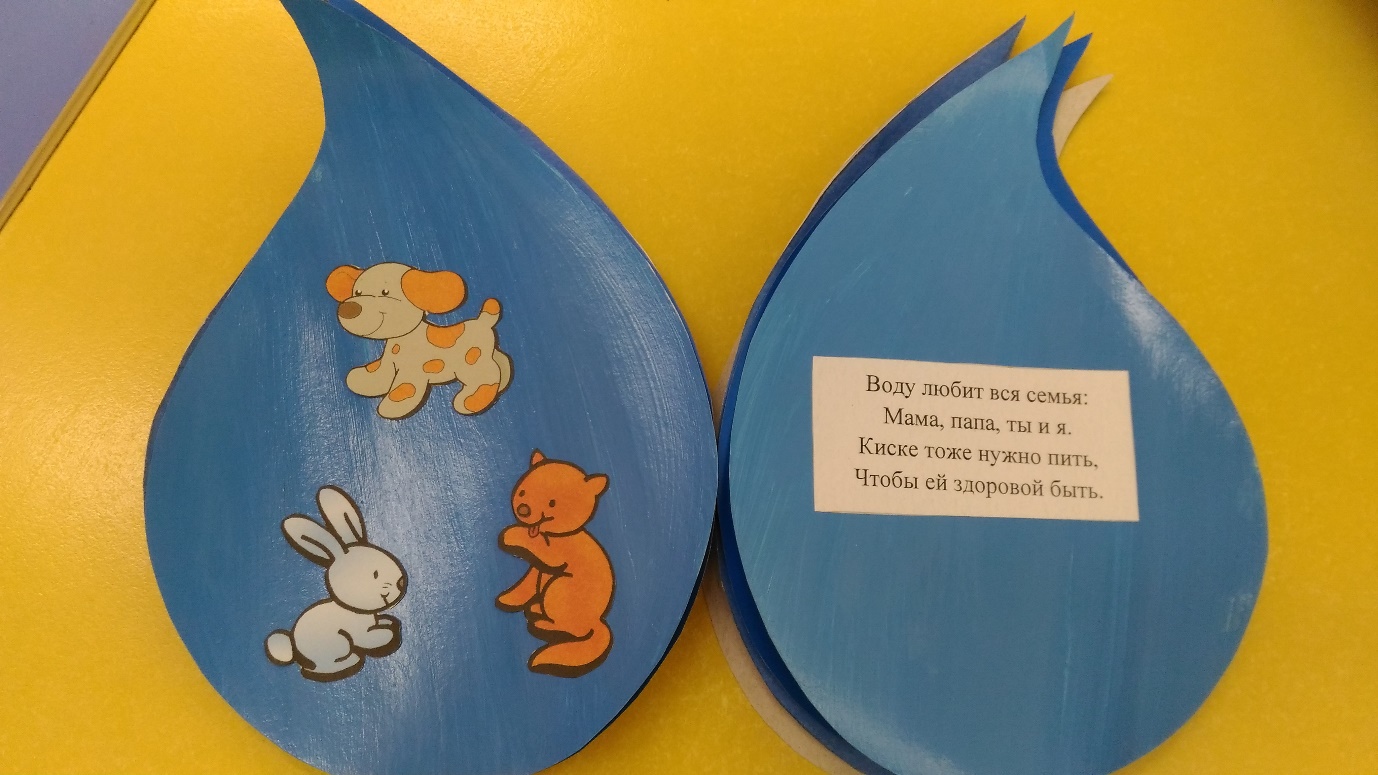 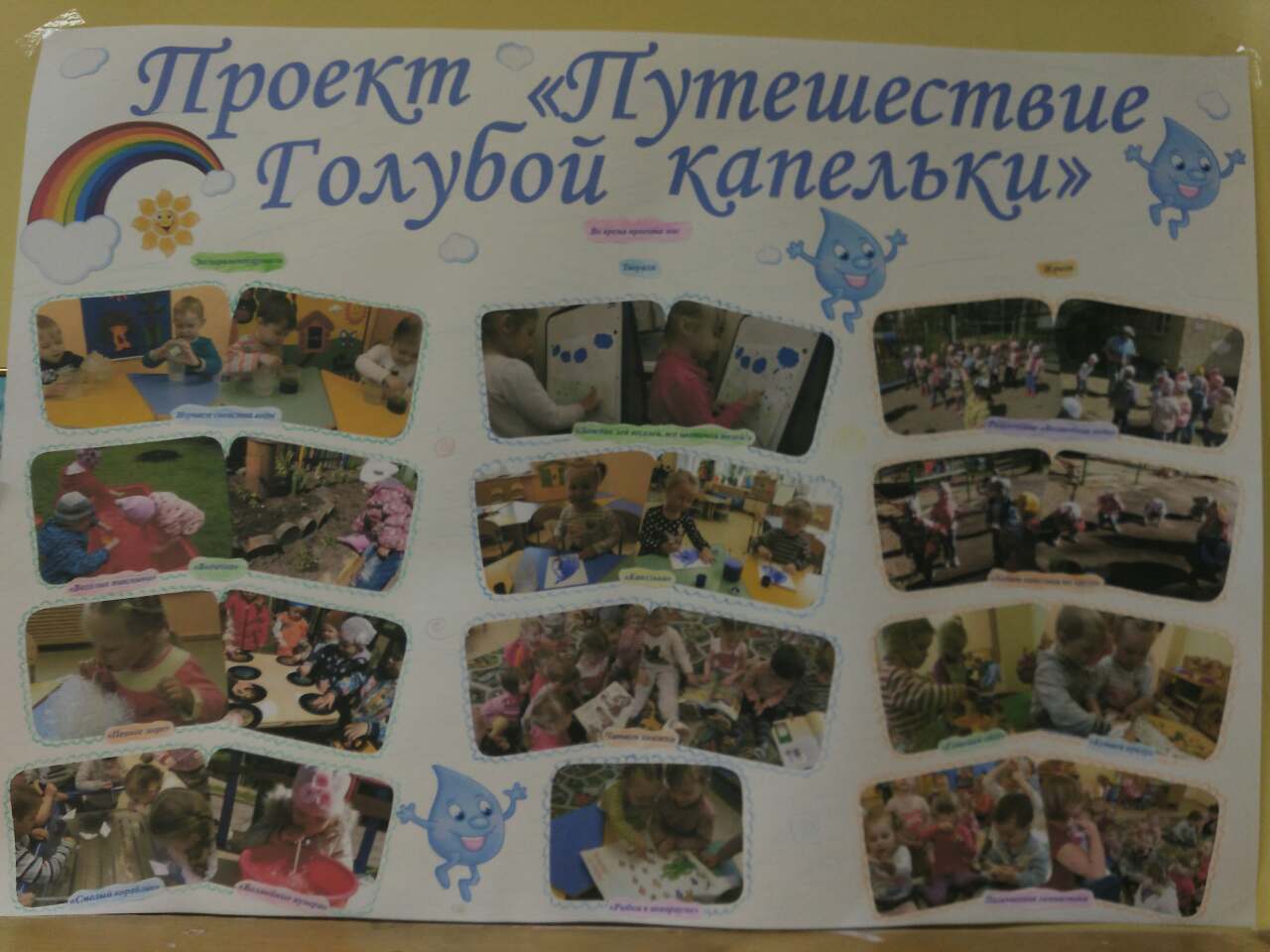 Совместная деятельность детей и взрослых - мини-книжка 
«Кому нужна вода?»
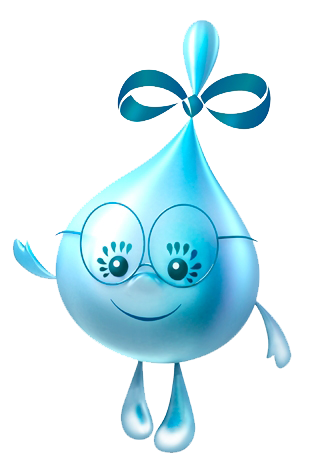 Стенгазета
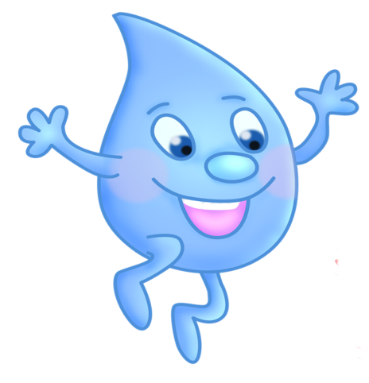 Итоговое мероприятие«Волшебная вода»
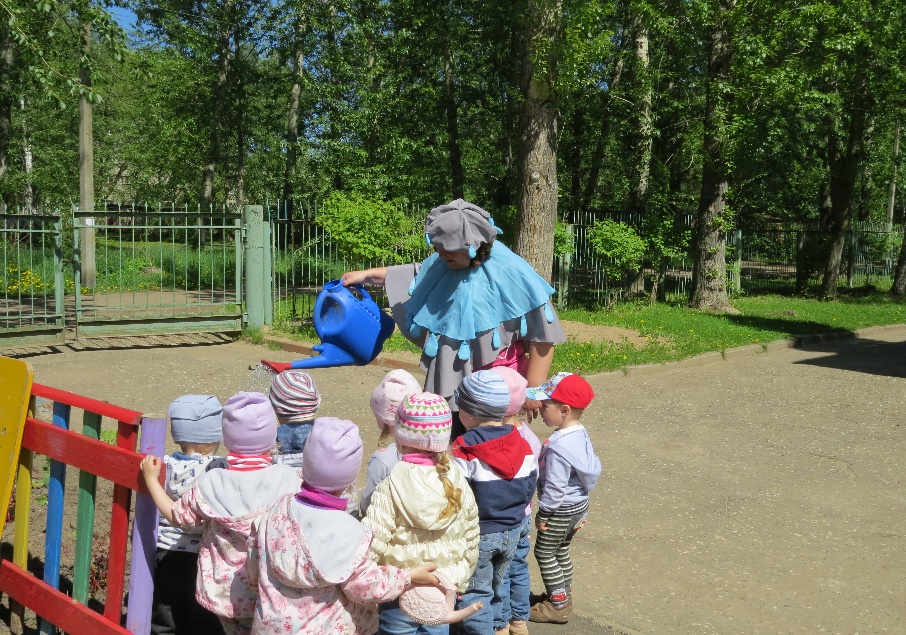 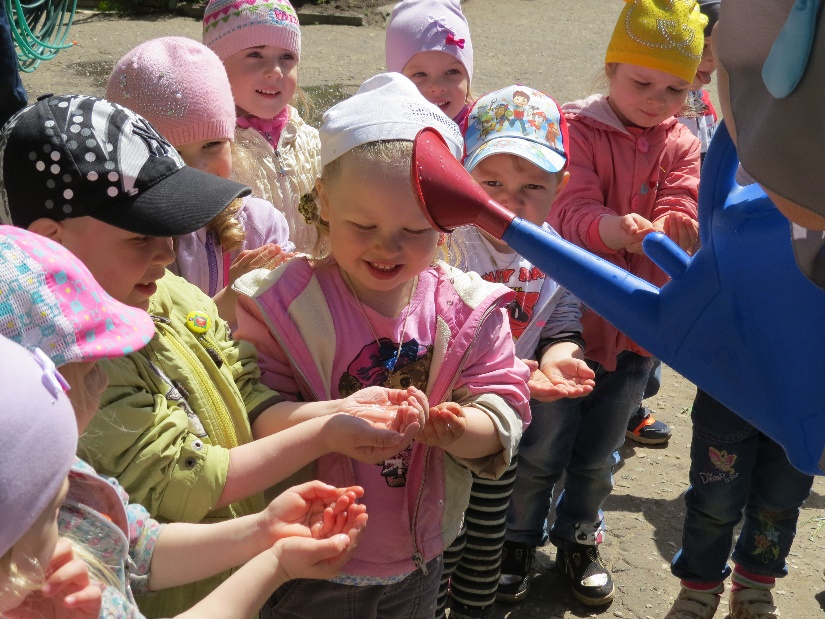 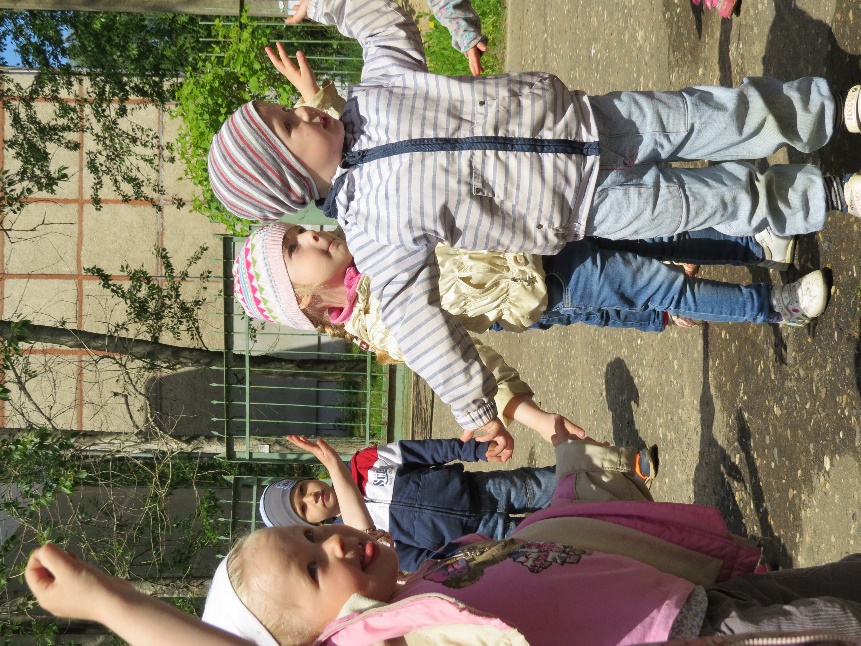 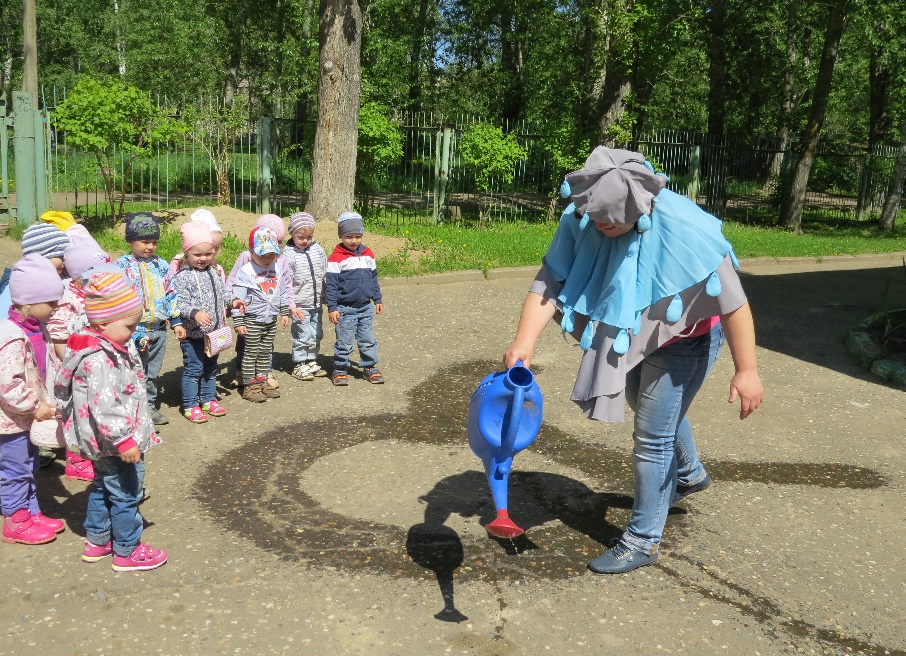 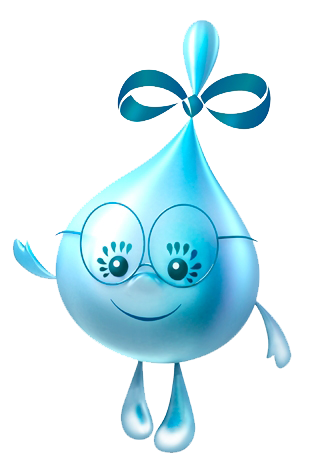 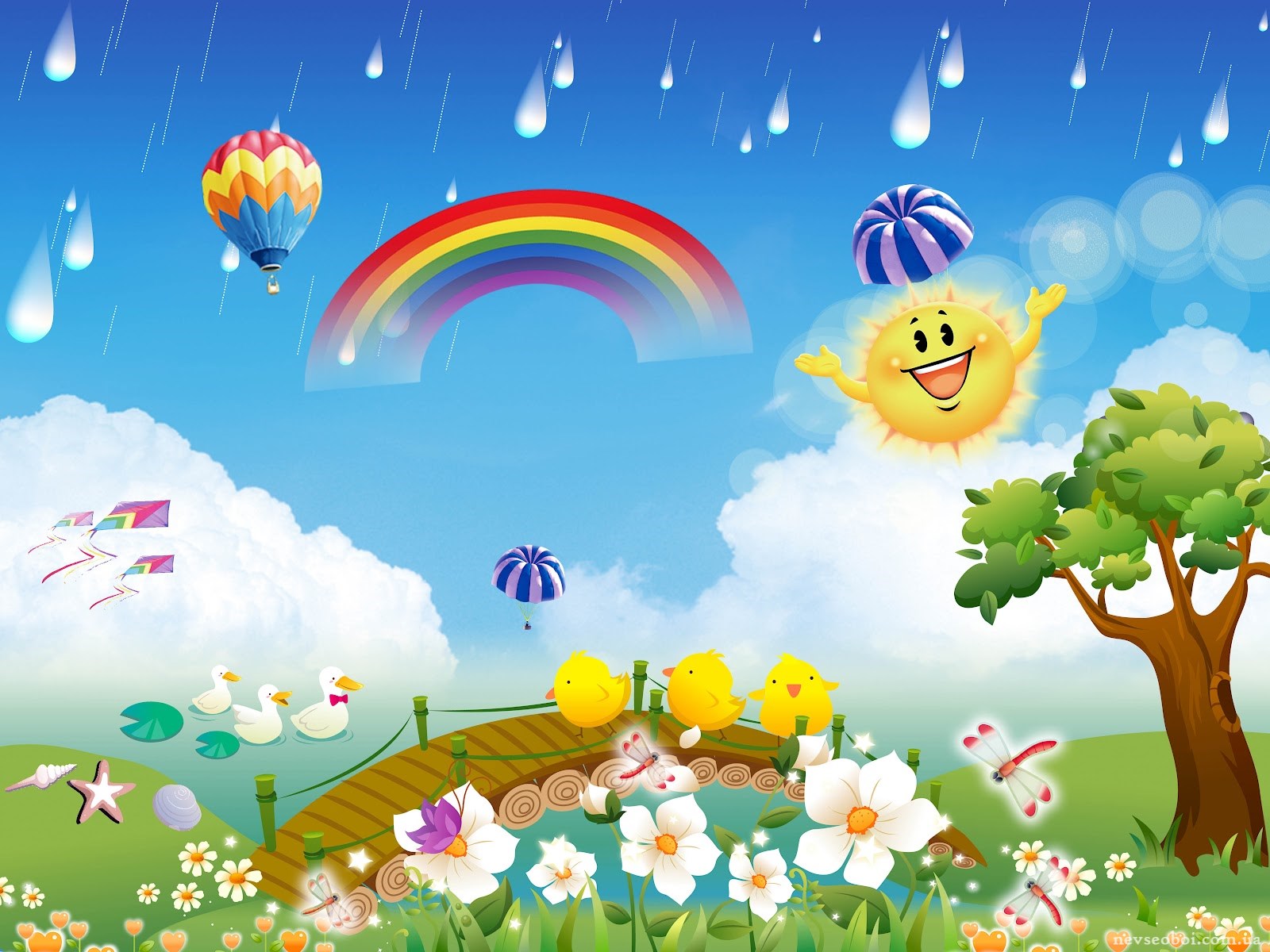 Спасибо за внимание!